Phytophthora infestans
“The plant destroyer”
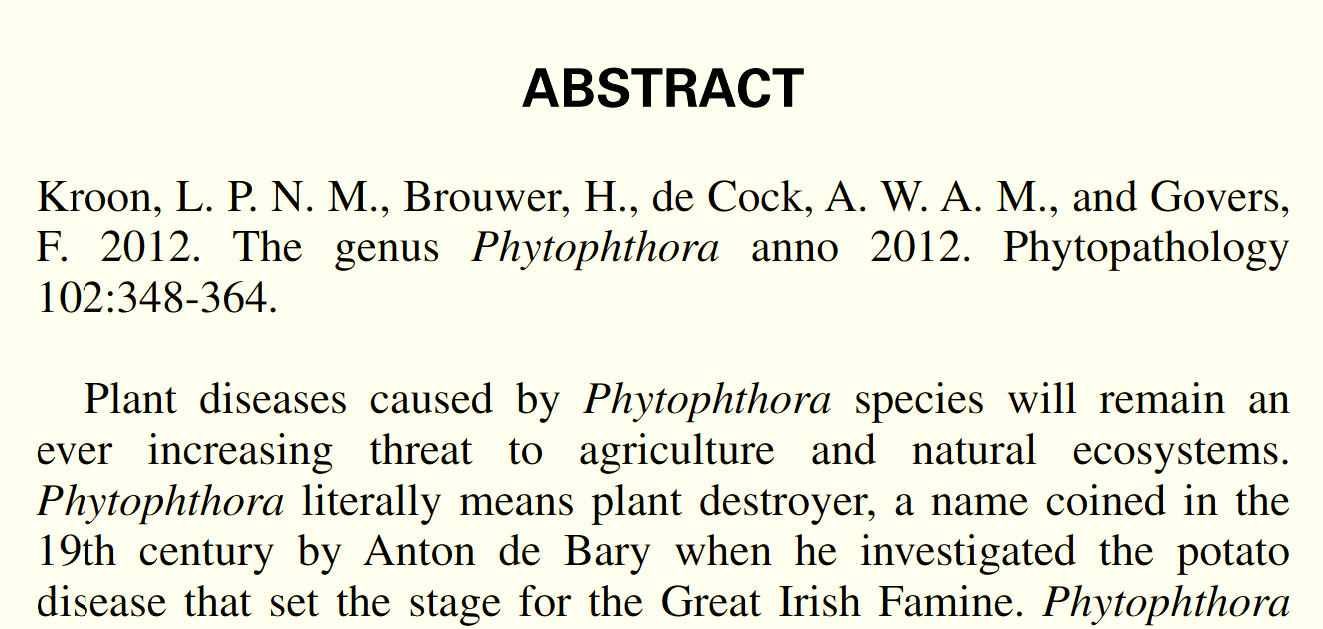 https://doi.org/10.1094/PHYTO-01-11-0025
Phytophthora videos
P. capsici on cucumber:
https://www.youtube.com/watch?v=RB2K7H8qKgA&ab_channel=HuitemaLab
Taxonomy, phylogeny, etc.
Phytophthora’s Evolutionary neighborhood
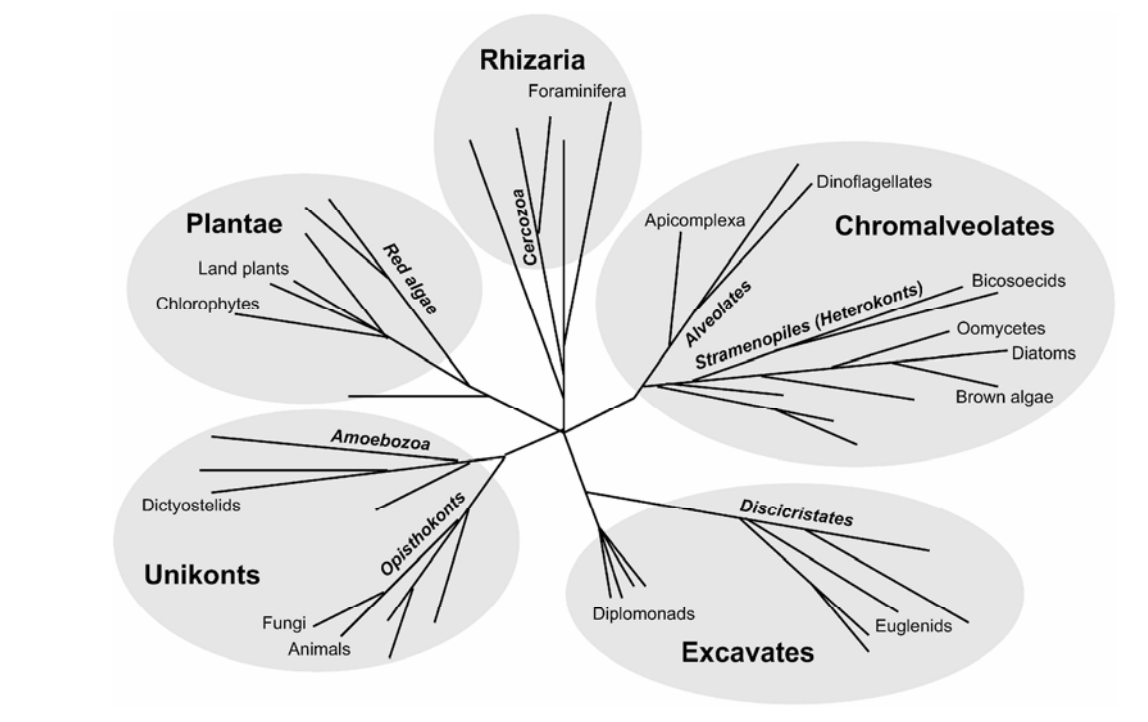 [Speaker Notes: I always like to know the evolutionary neighborhood of microbes.  Ralstonia is a gram-negative beta-proteobacteria rod. It’s a cousin to Burkholderia which is becoming an emerging infectious disease of humans.]
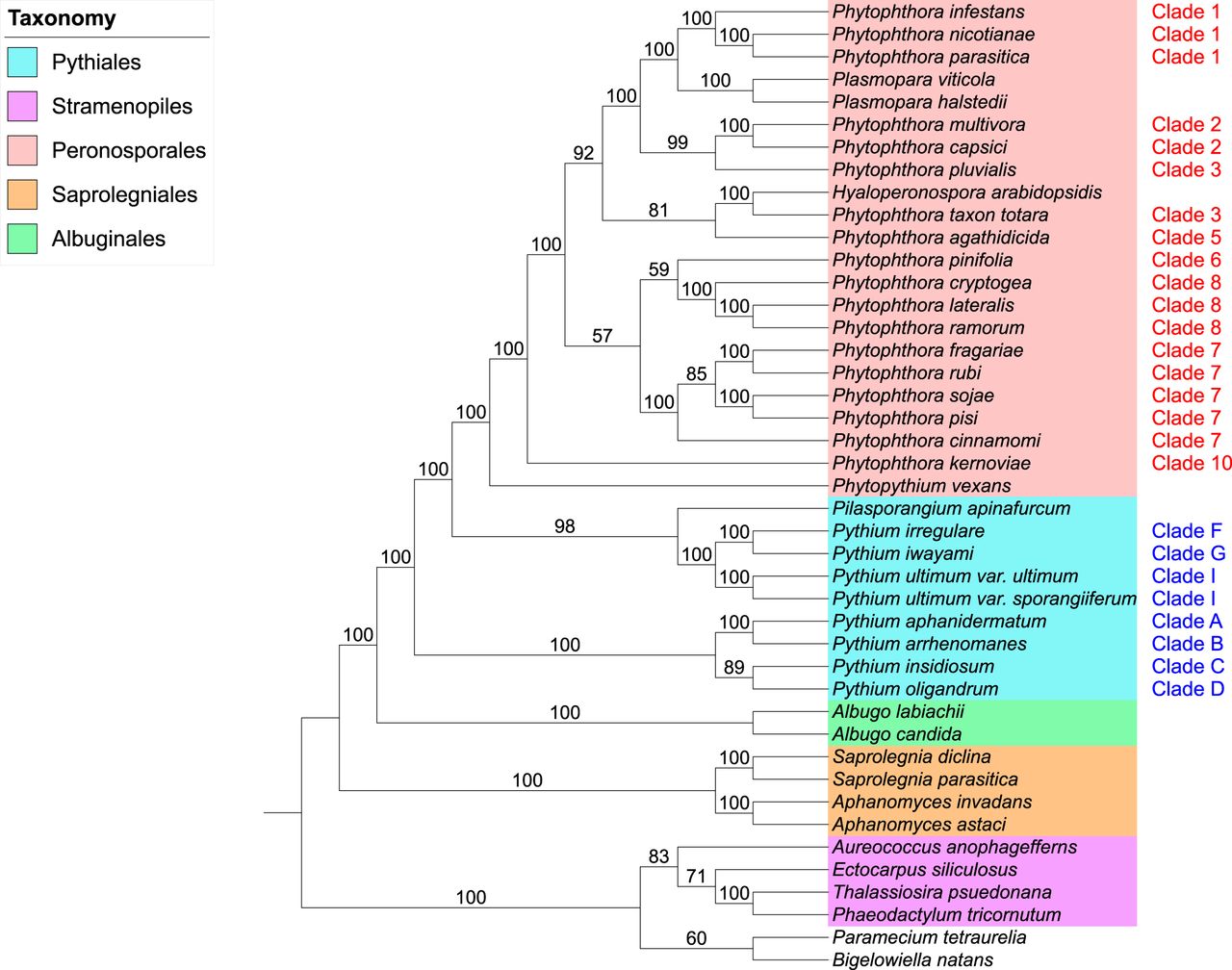 https://journals.asm.org/doi/10.1128/mSphere.00095-17#B10
Biology of Oomycetes vs. Fungi
Phytophthora videos
Sporangium releasing oospores: 
https://www.youtube.com/watch?v=t4iUZidJd9c&ab_channel=TheTrainingTree
Oomycetes
Fungi
Cell wall chemistry
Hyphal structure
Asexual spores
Sexual Spores
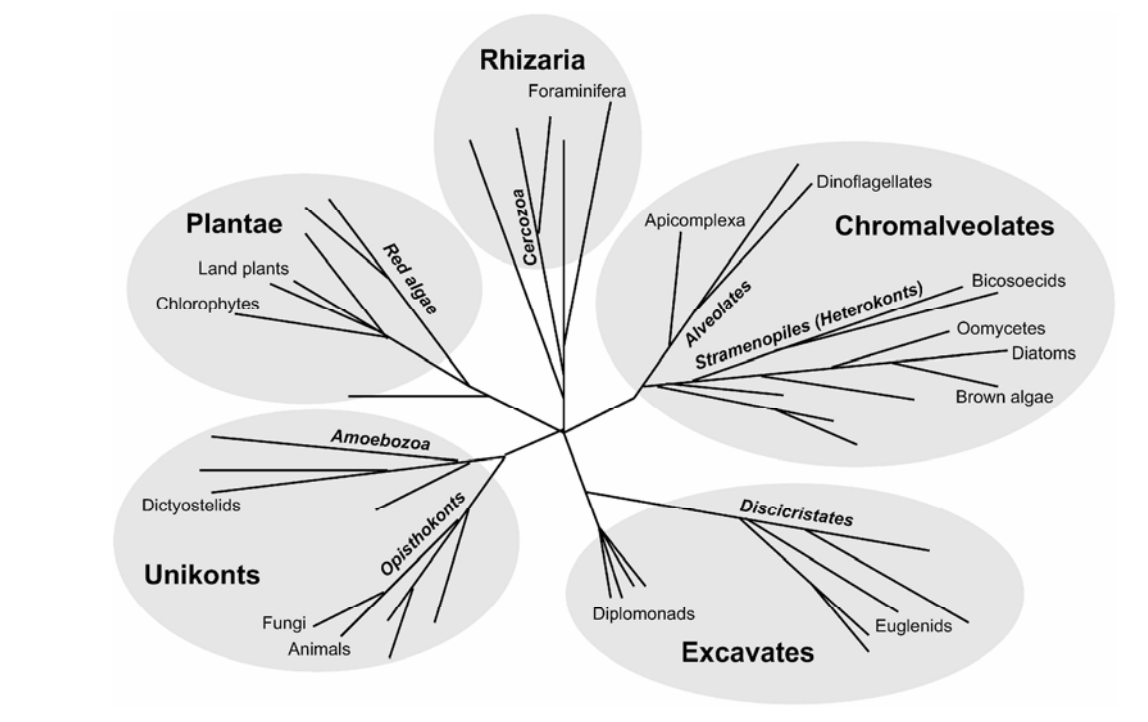 oomycetes
fungi
Oomycetes
Fungi
Energy storage carbohydrate
Secondary metabolites
Pigmentation
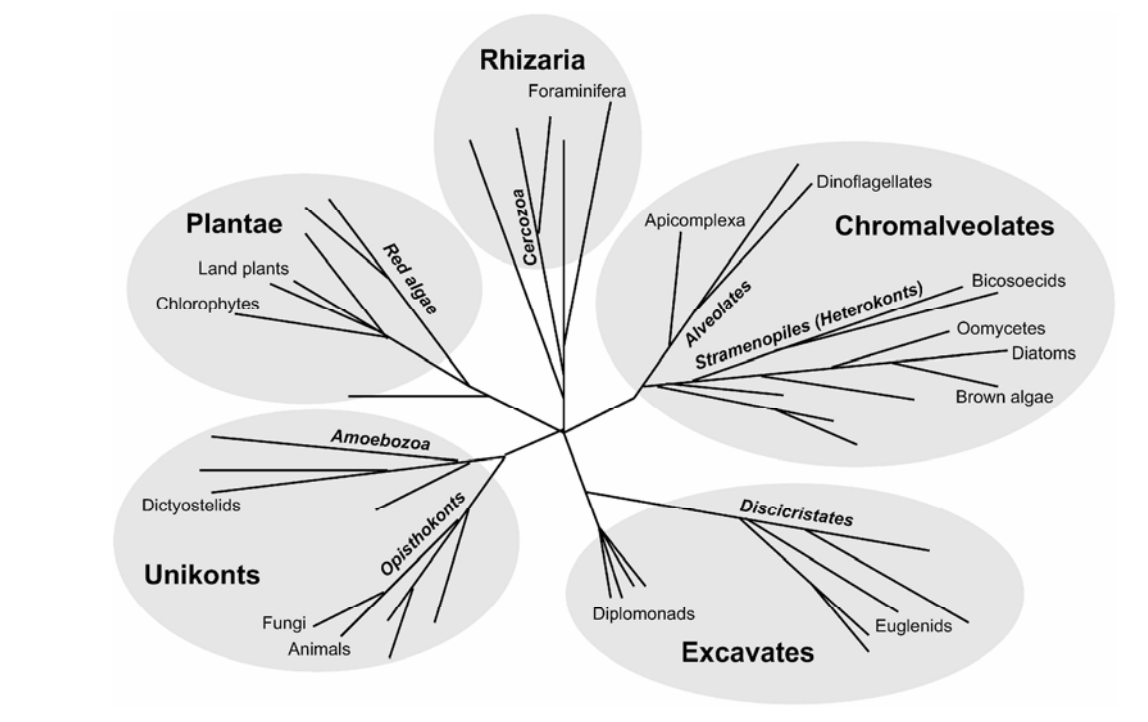 oomycetes
fungi
Oomycetes
Fungi
Gene structure
Promoters/
transcription
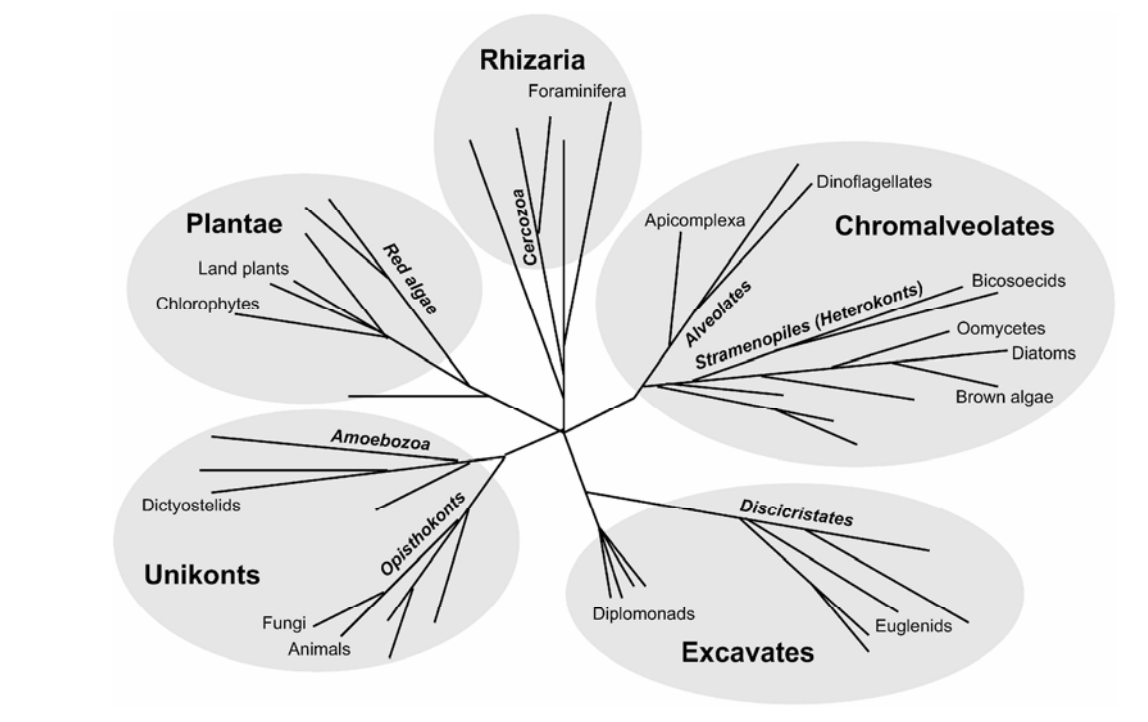 oomycetes
fungi
Bats are not birds.
Dolphins are not fish. ….
Kamoun lab 
@TheSainsburyLaboratory
Prof. Lowe-Power discusses the Irish Potato famine
Disease Biology
Phytophthora sp.: Important Diseases
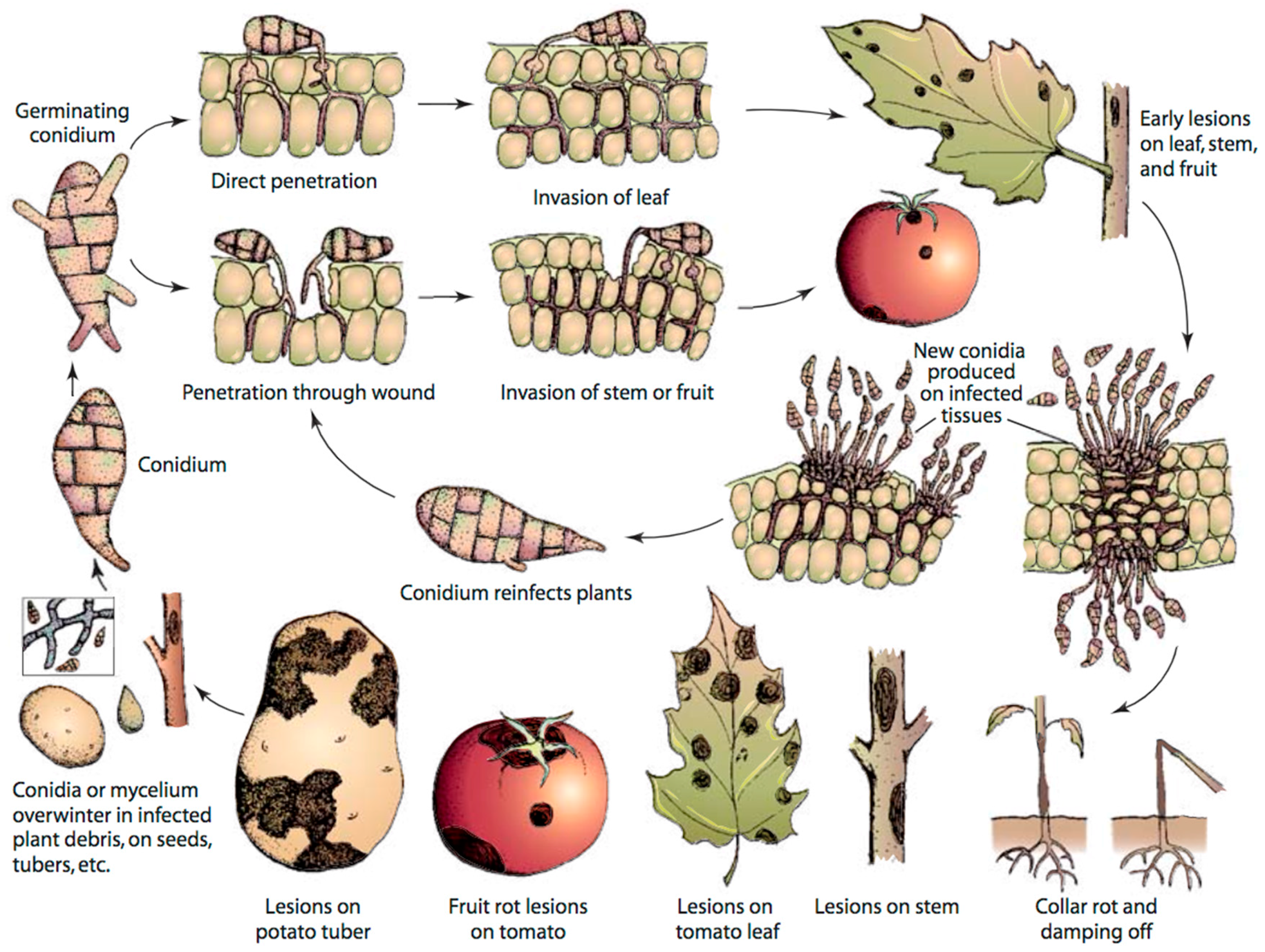 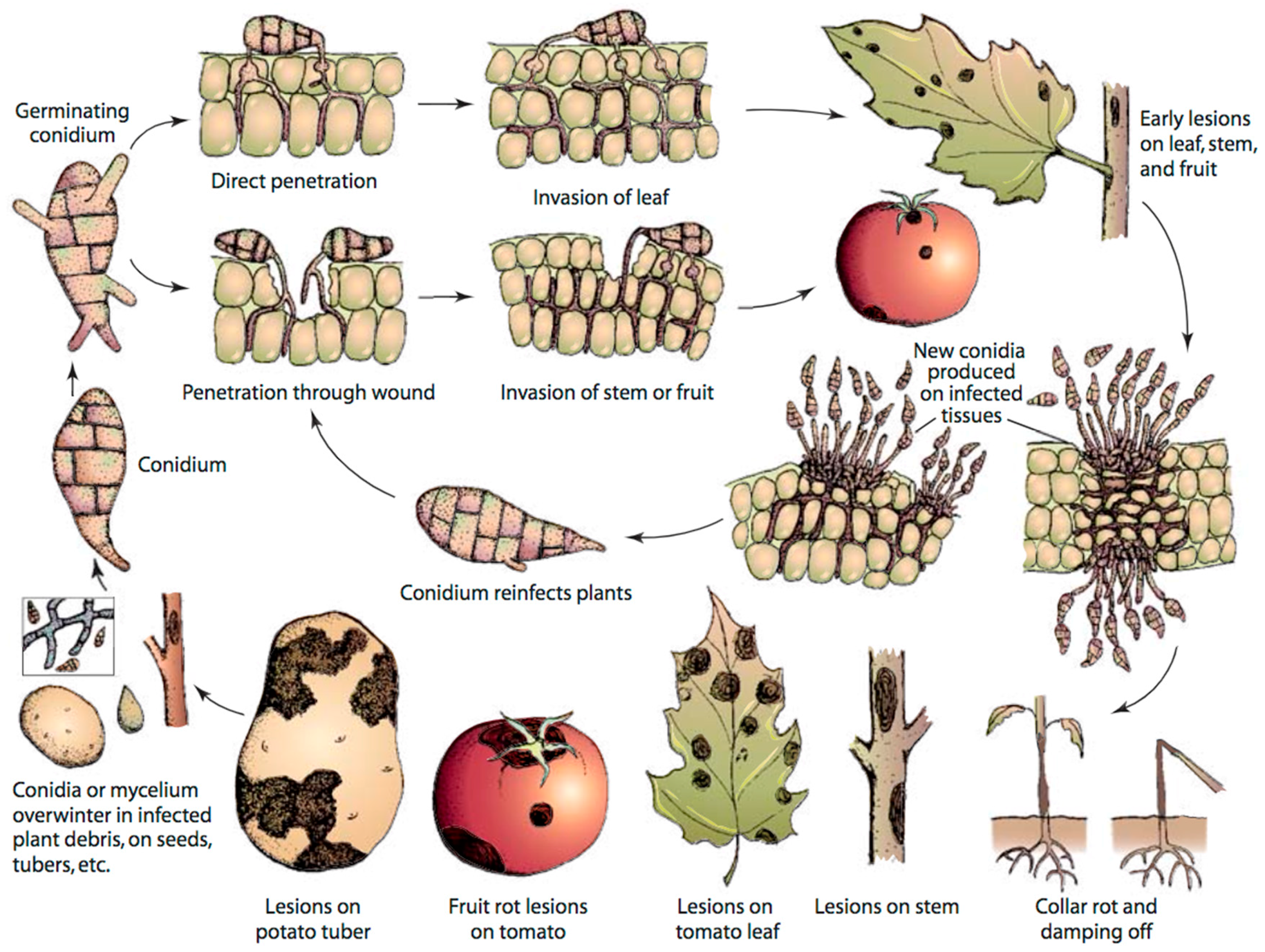 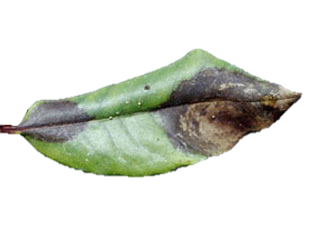 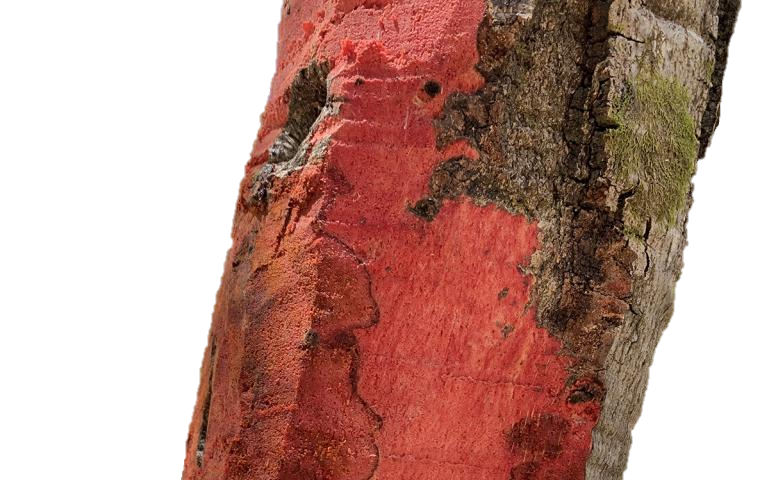 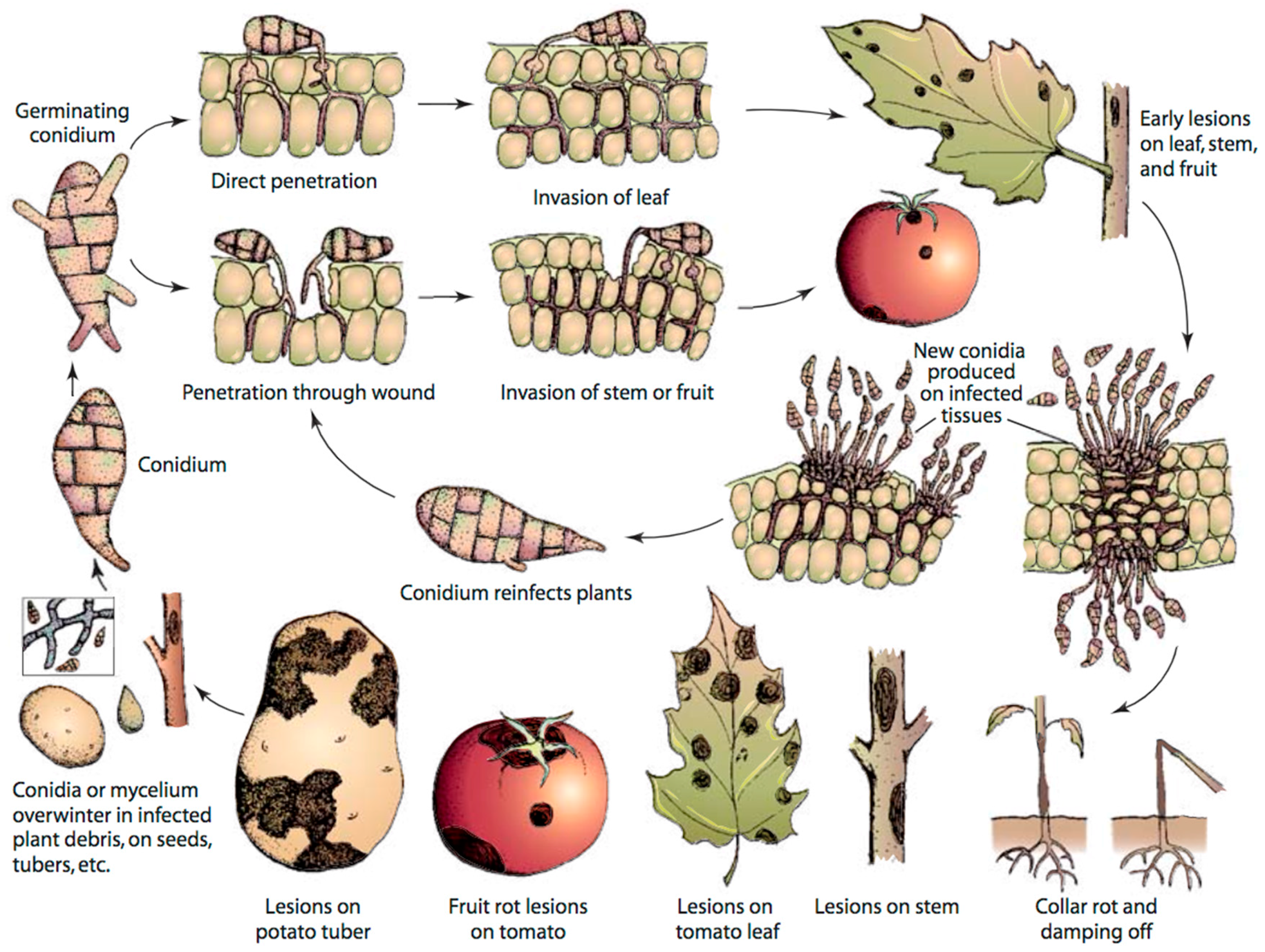 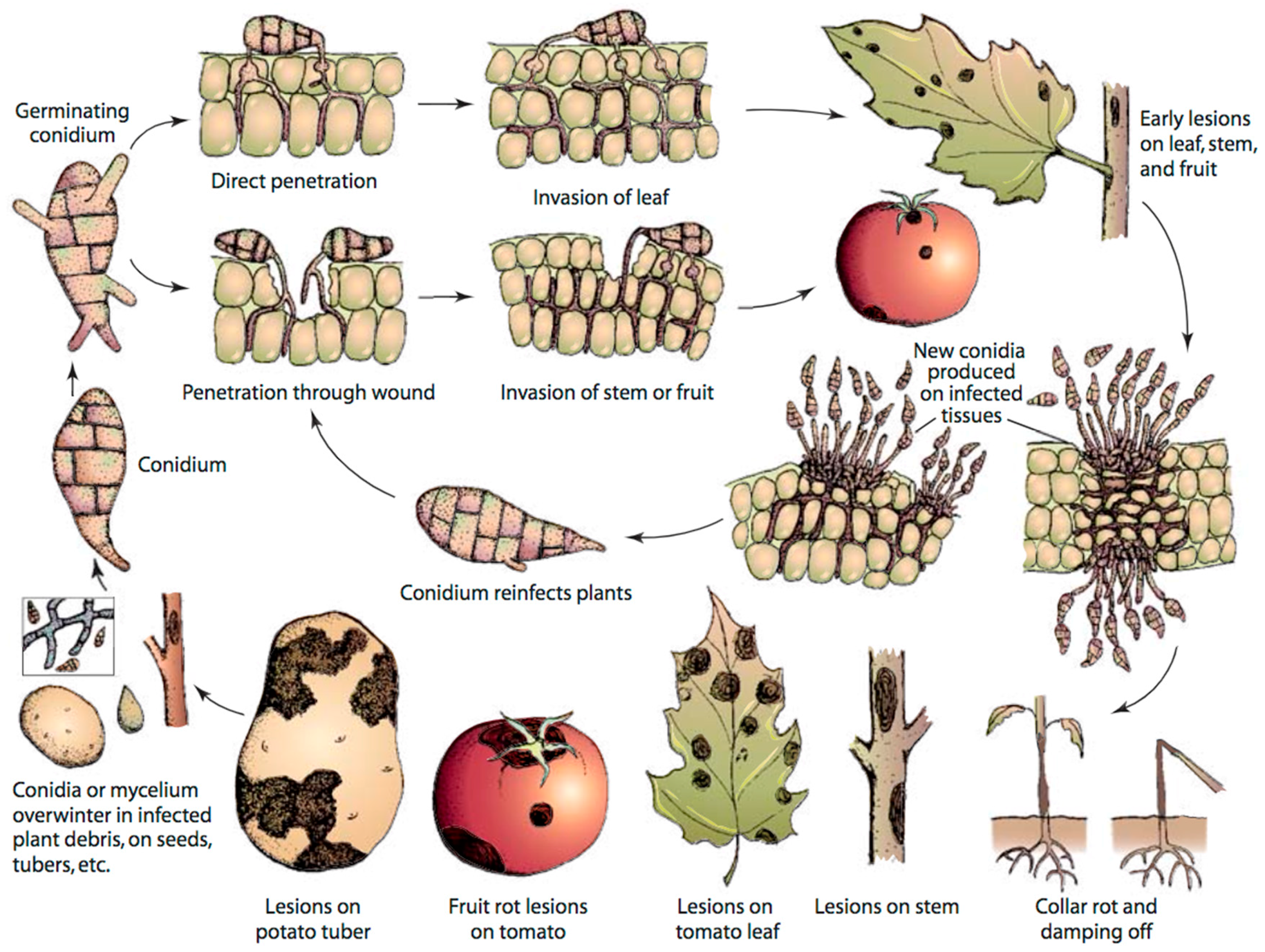 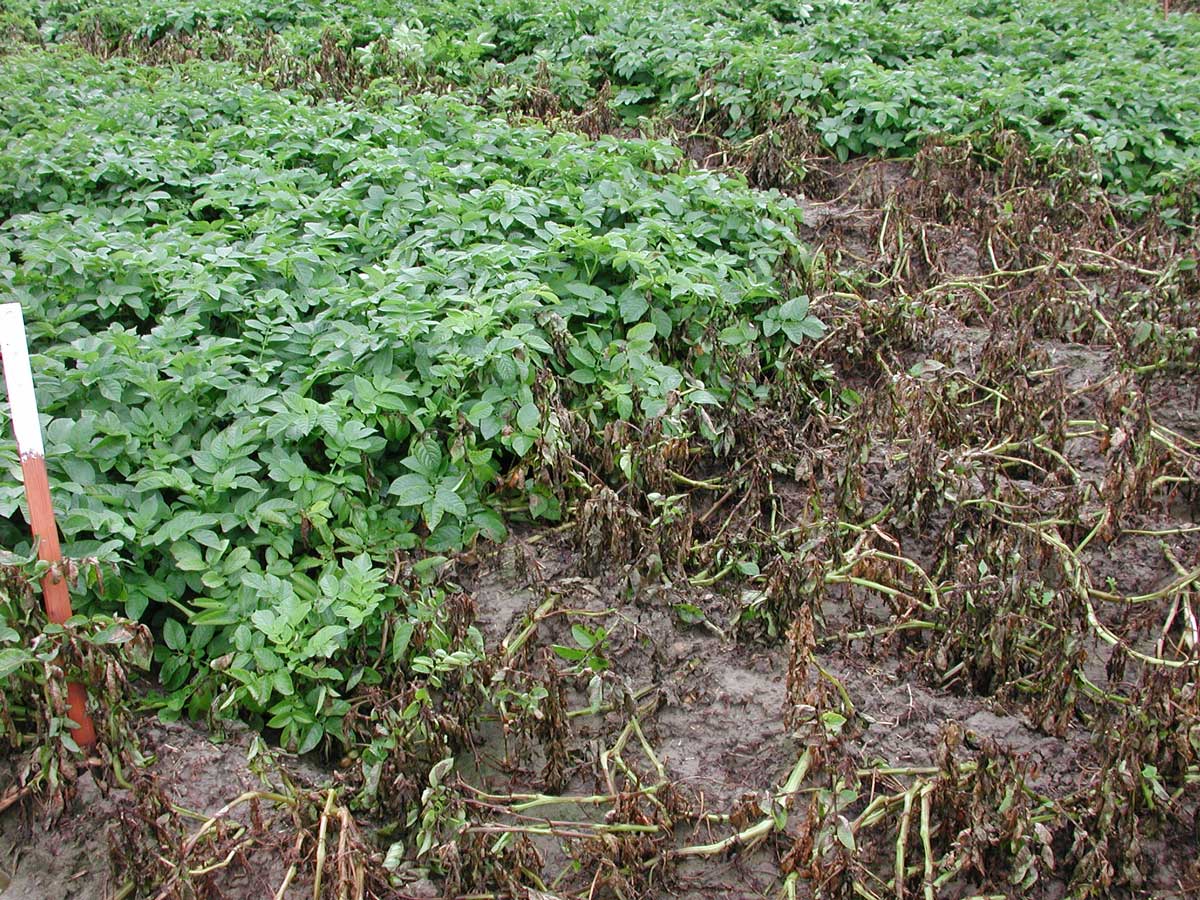 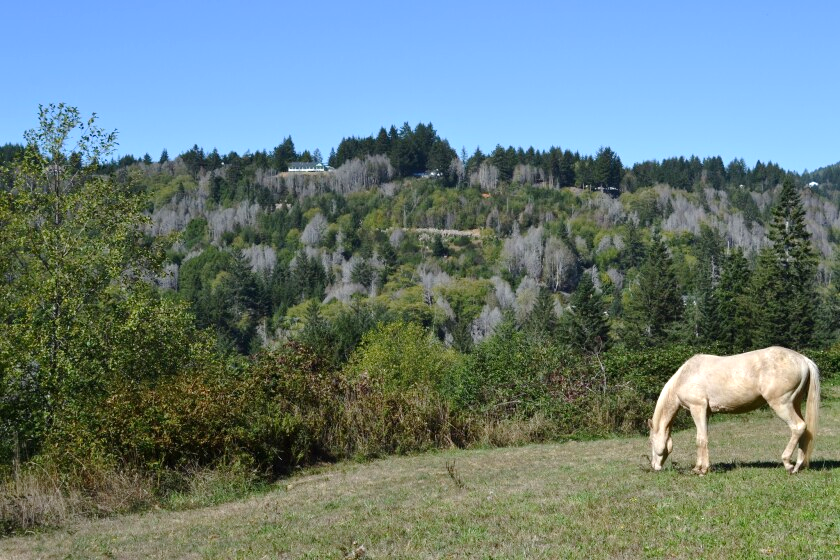 https://www.latimes.com/science/sciencenow/la-sci-sn-sudden-oak-death-unstoppable-20160430-story.html
Phytophthora sp.: Germination
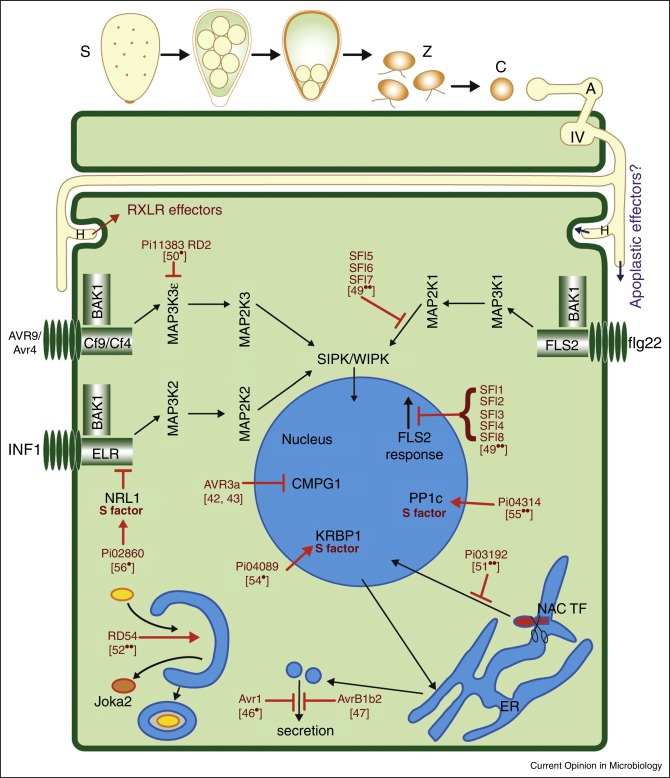 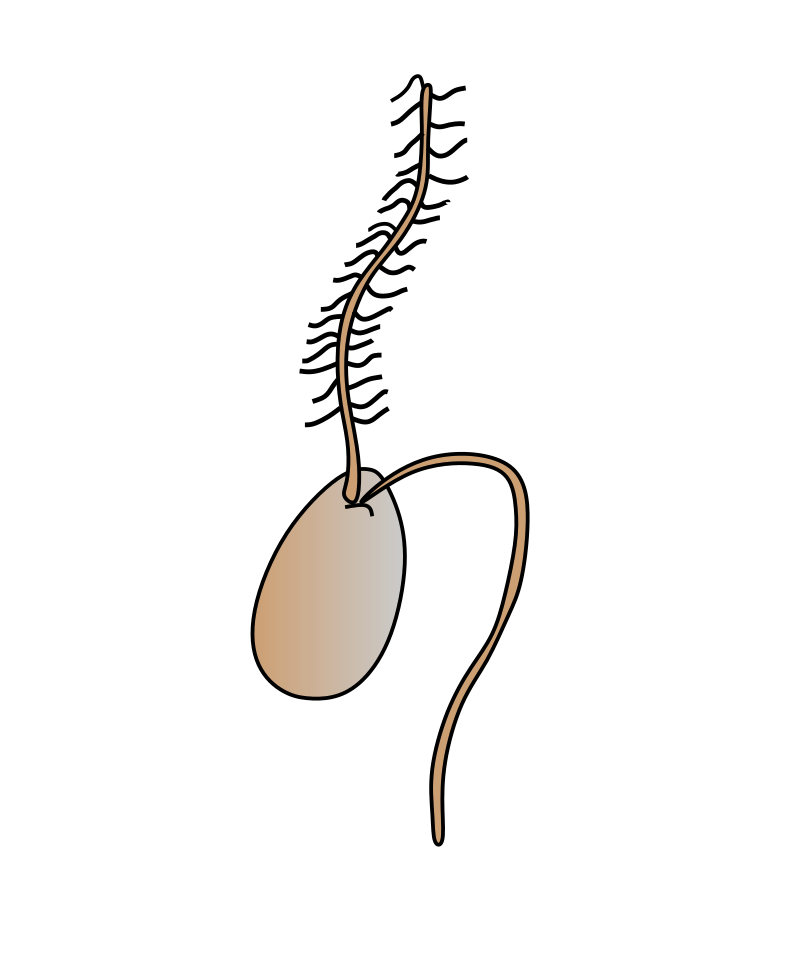 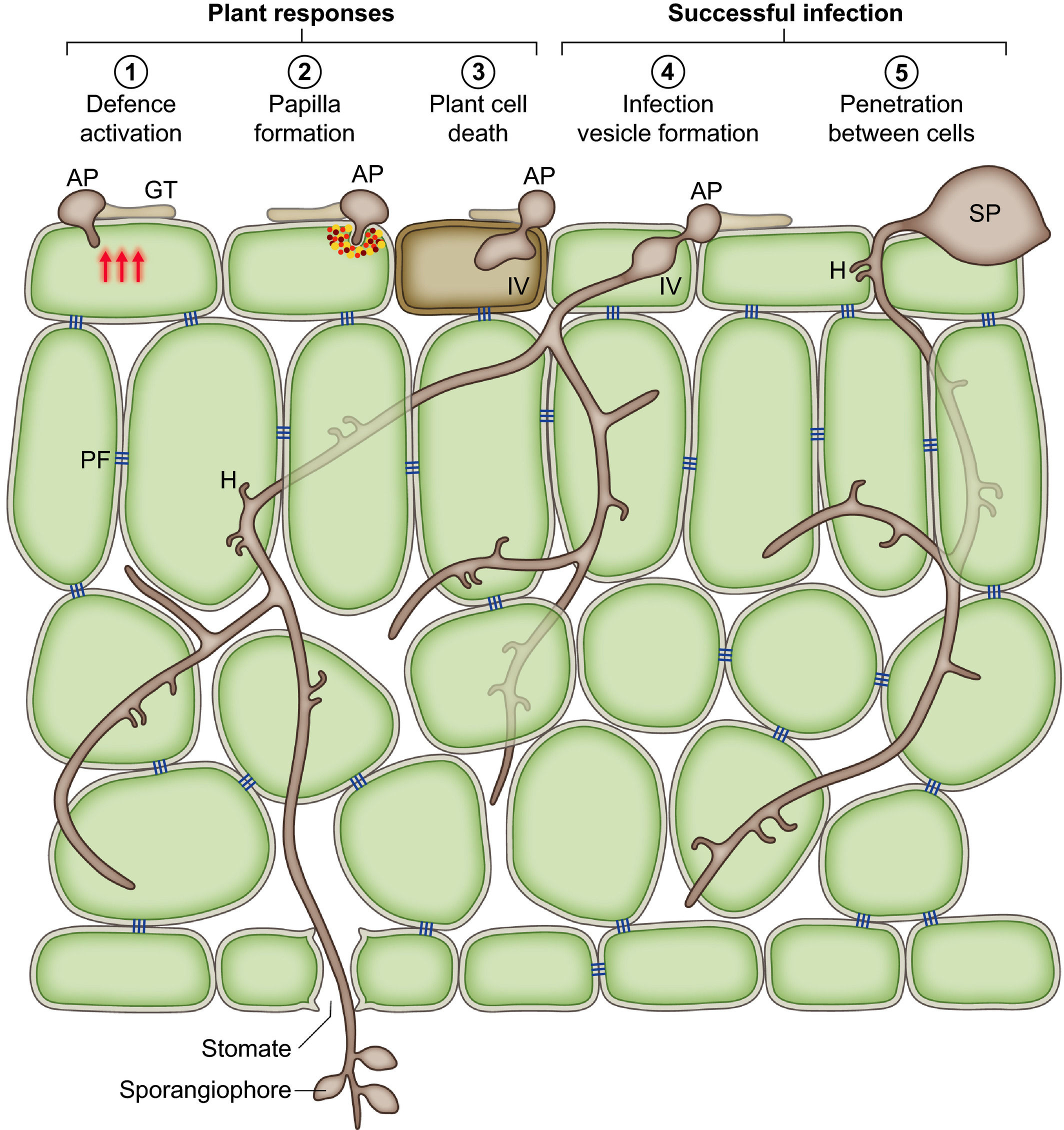 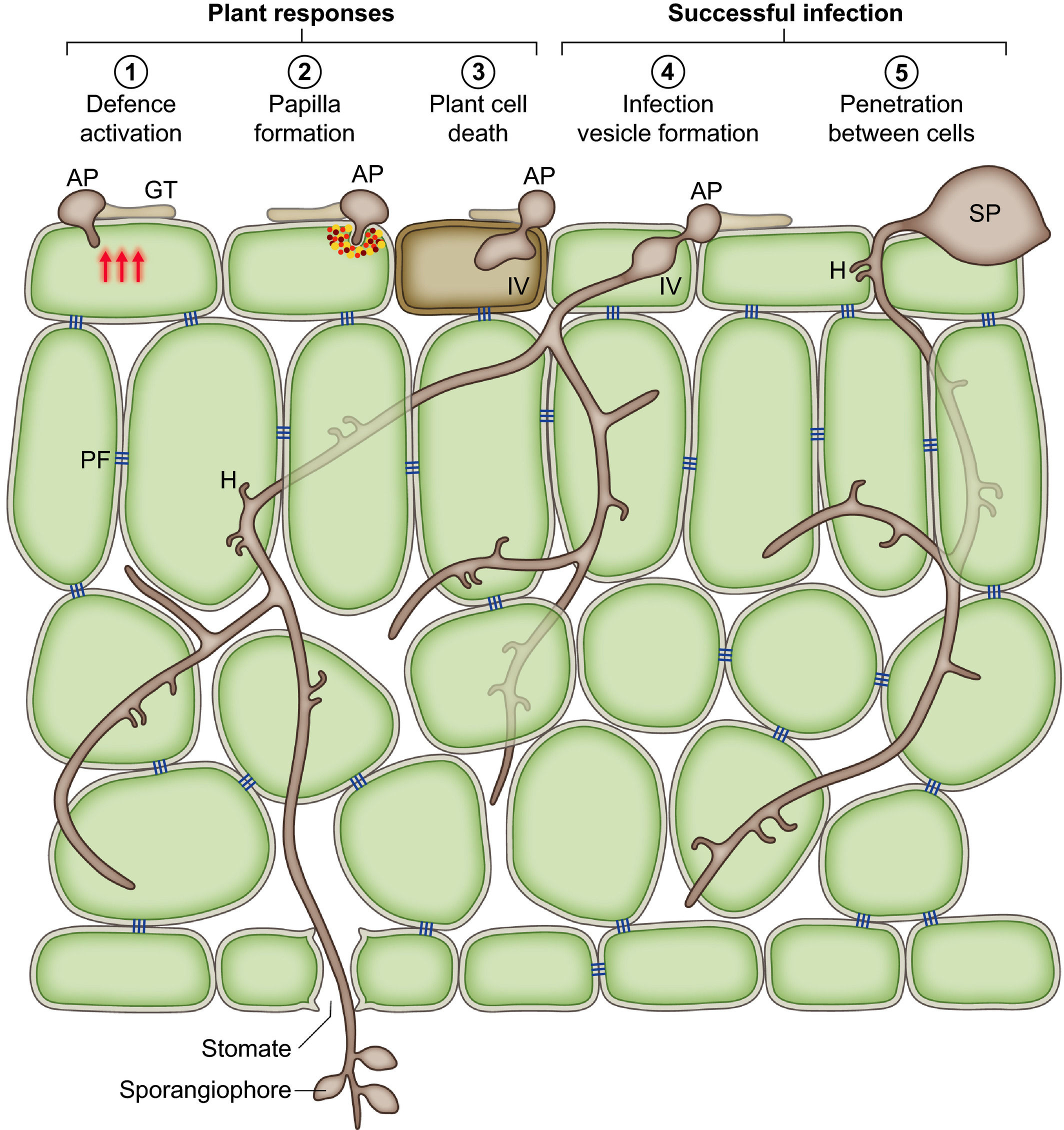 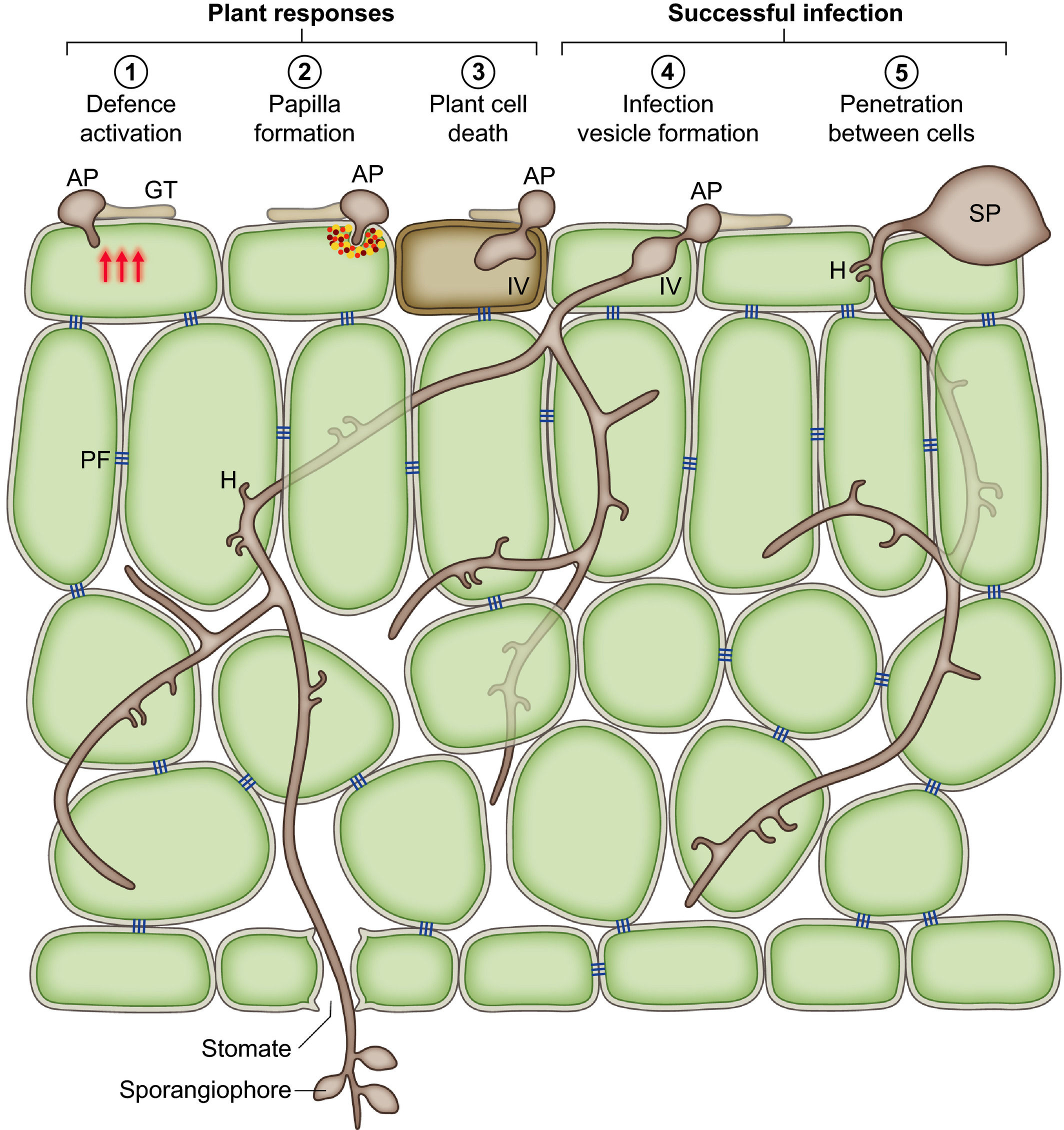 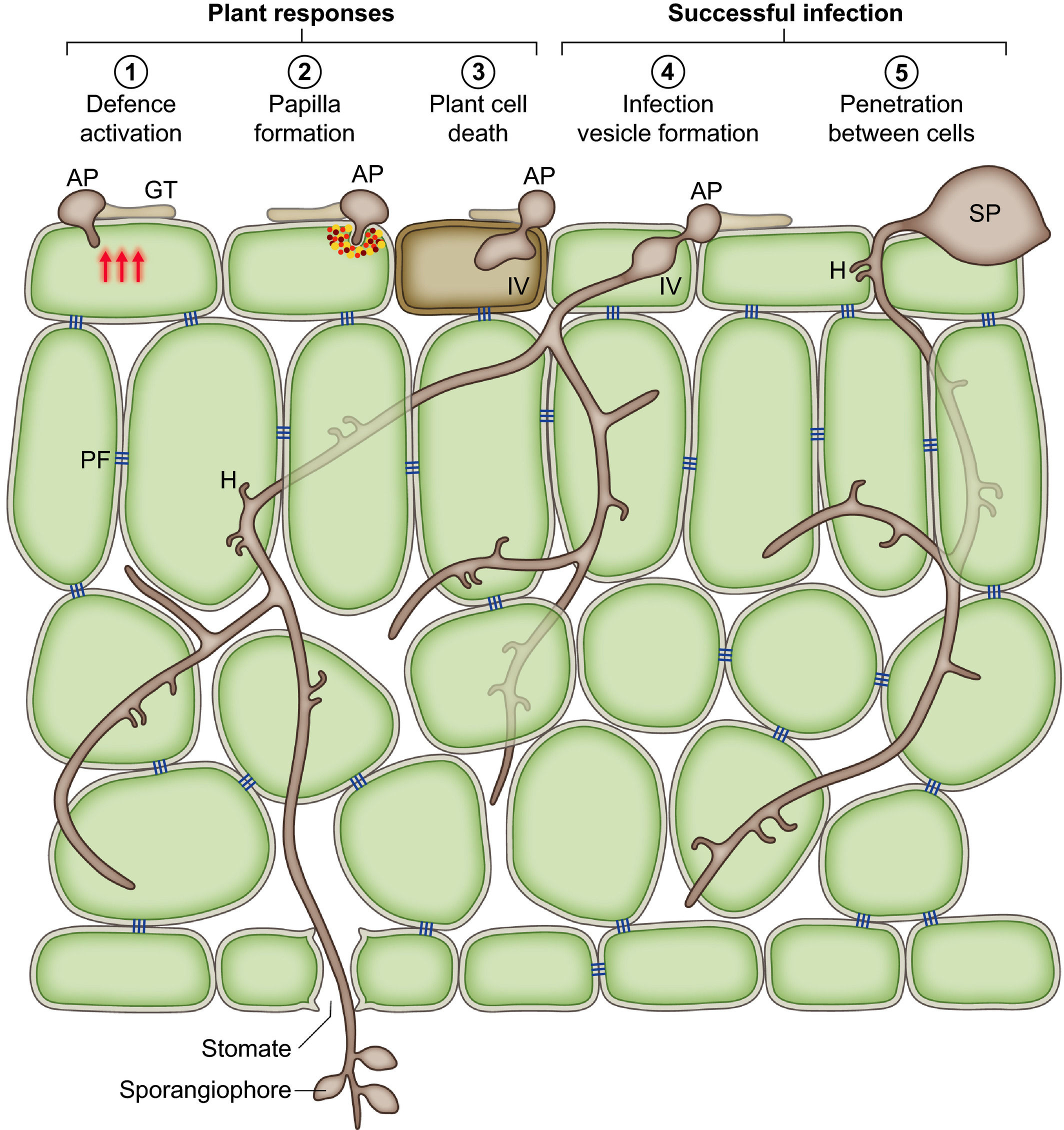 https://nph.onlinelibrary.wiley.com/doi/full/10.1111/nph.16650
Phytophthora sp.: Infection process
Zoospore
Cyst
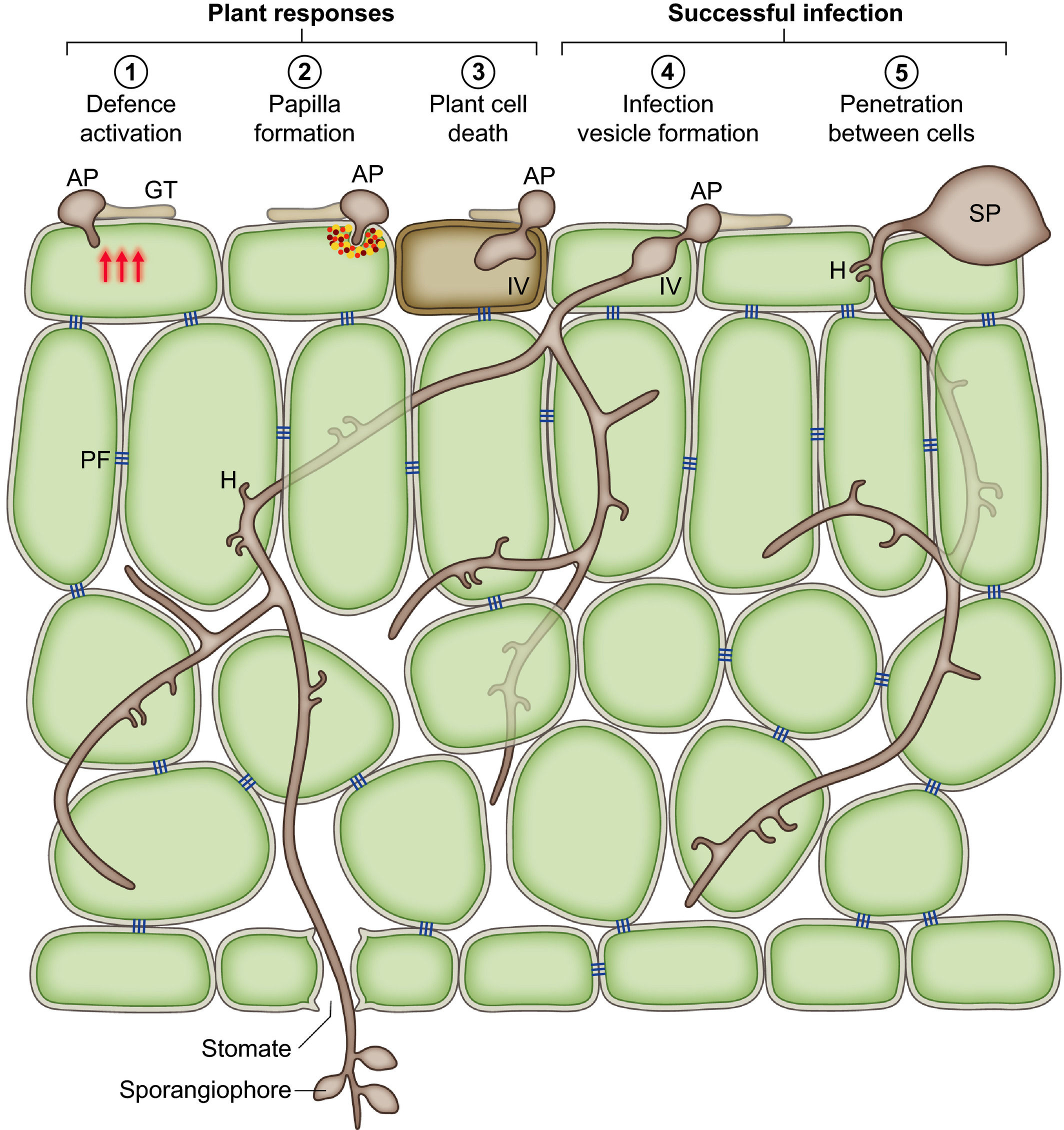 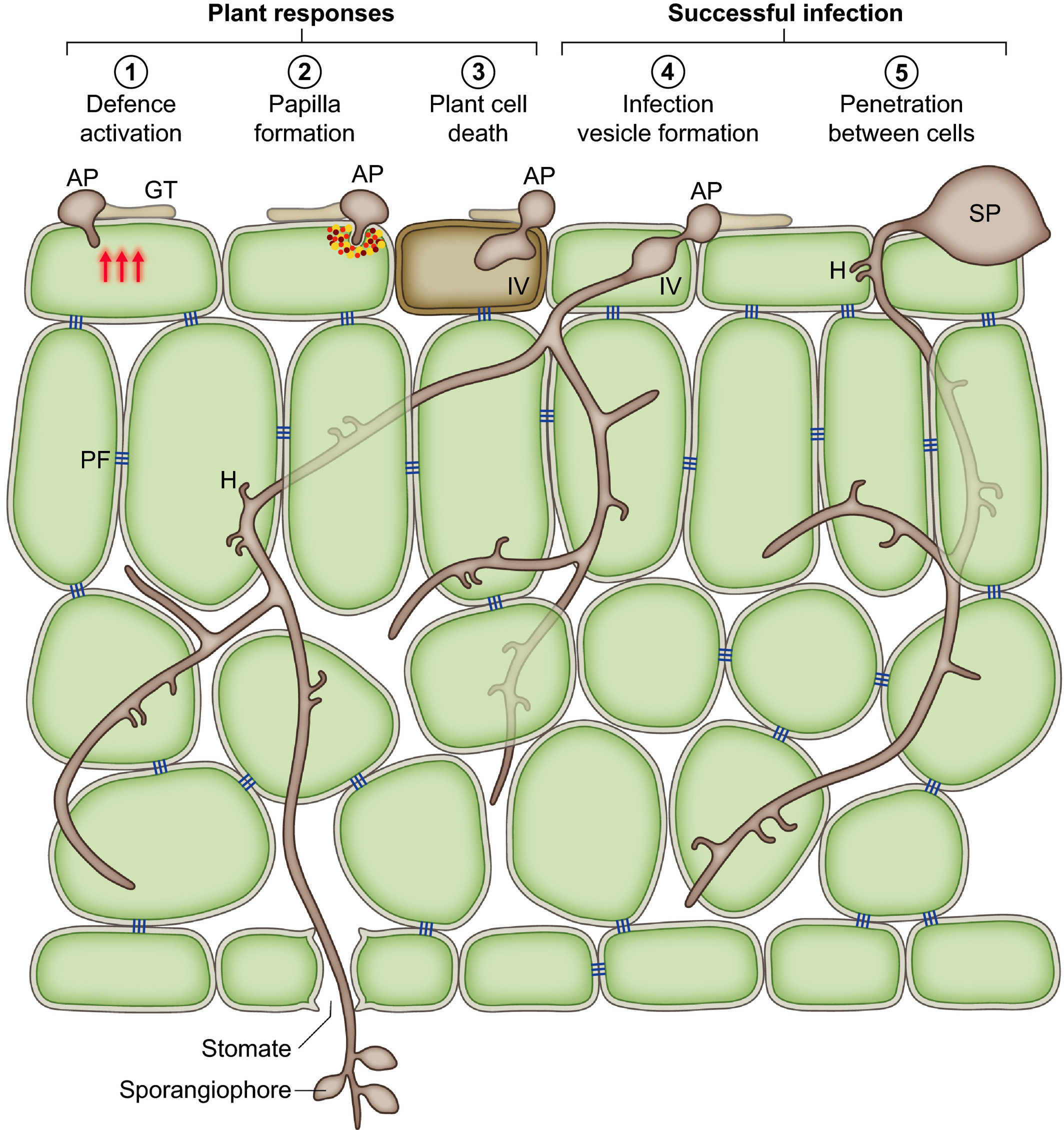 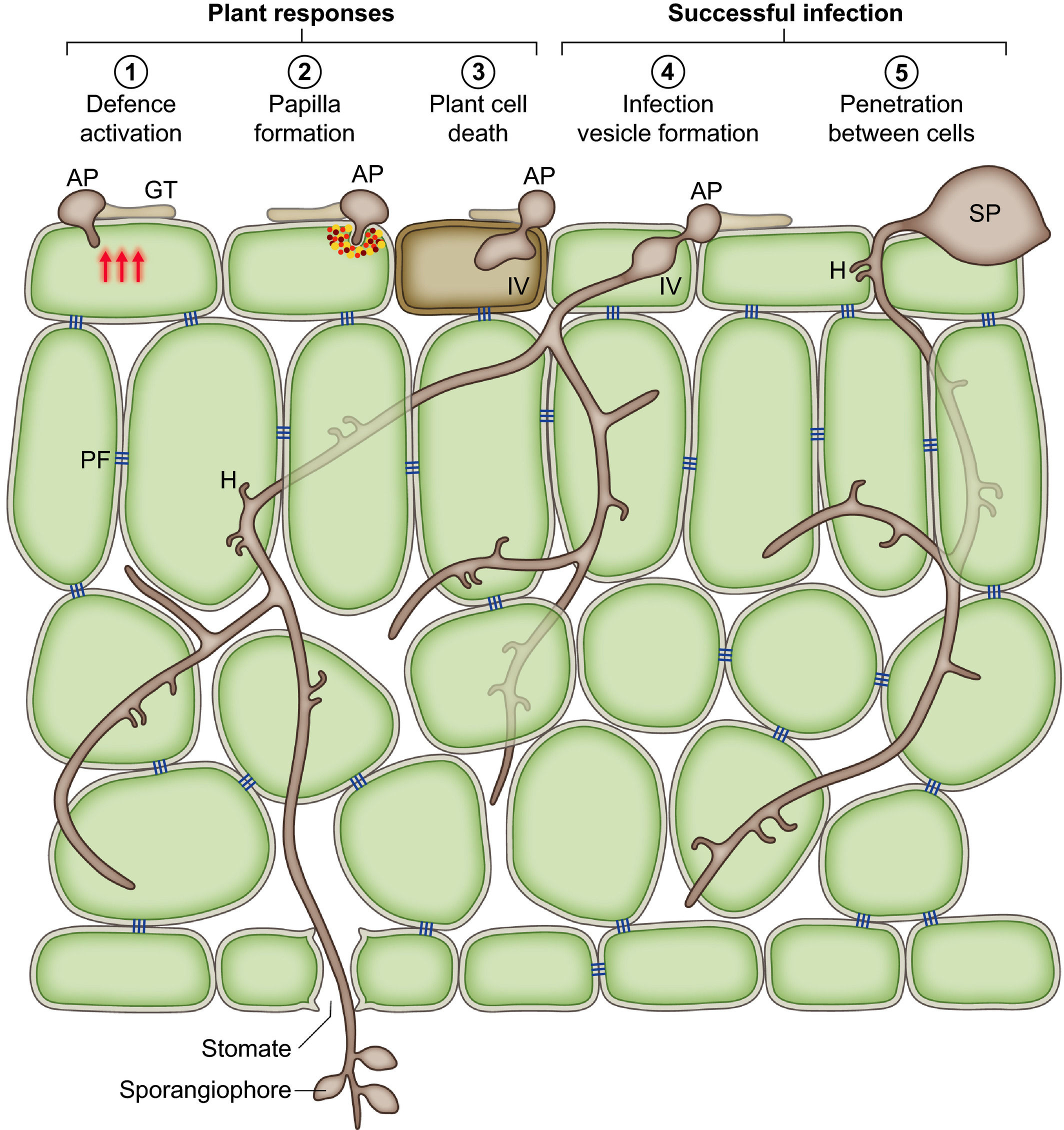 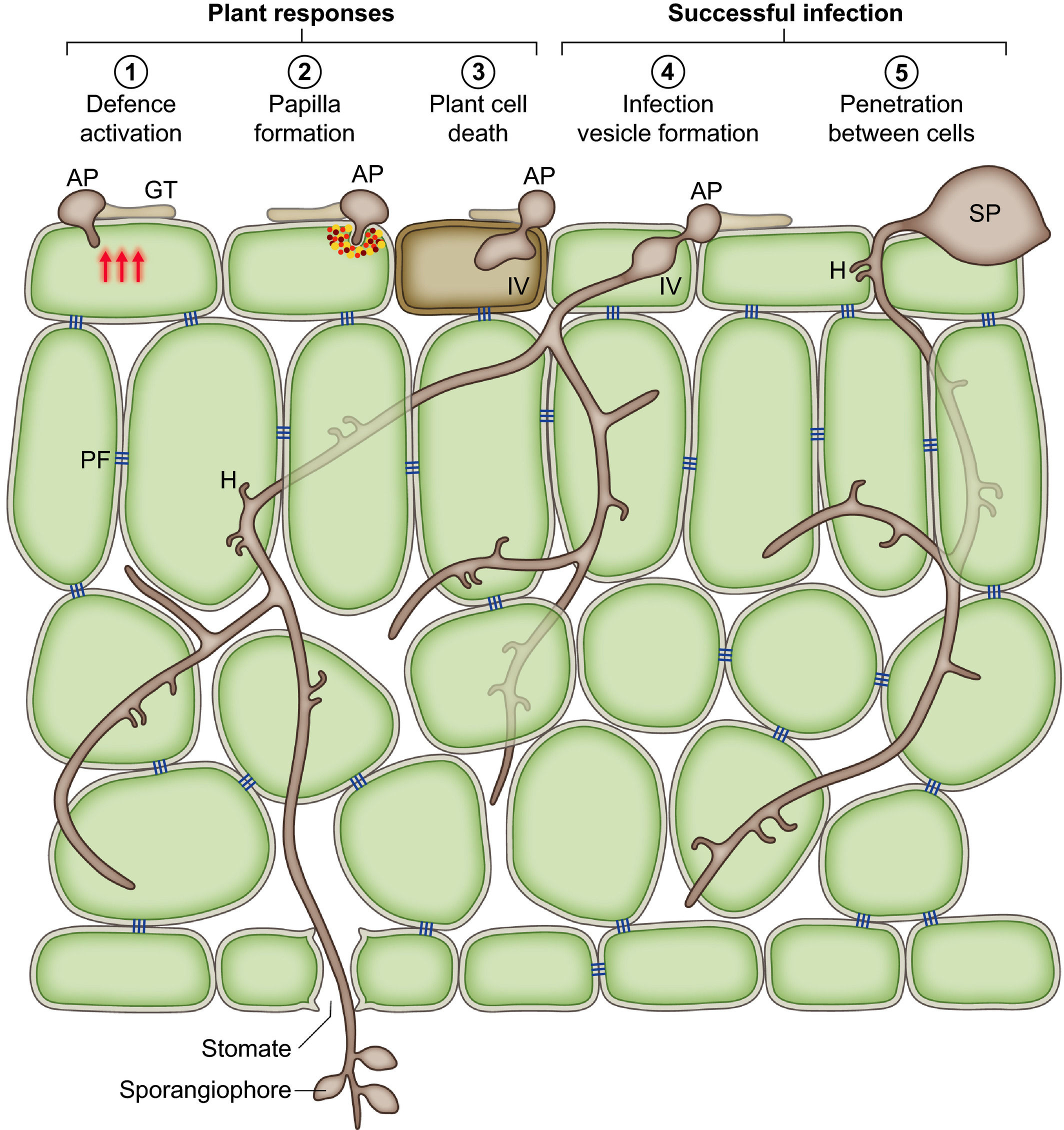 https://nph.onlinelibrary.wiley.com/doi/full/10.1111/nph.16650
Phytophthora sp.: Symptom formation
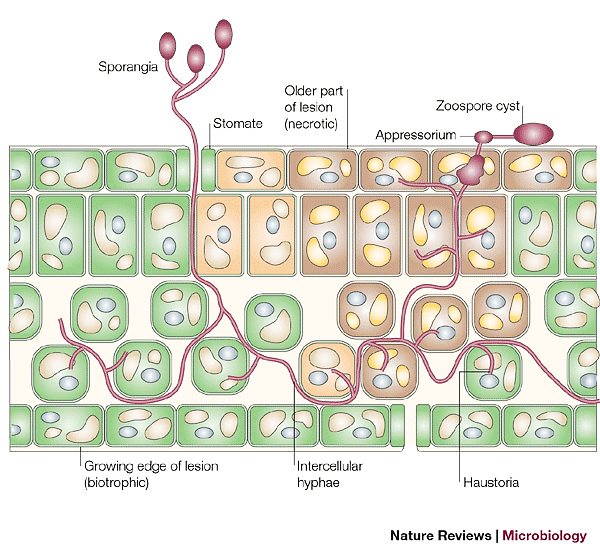 https://www.nature.com/articles/nrmicro1064/figures/1
P. infestans - Molecular interactions with plants
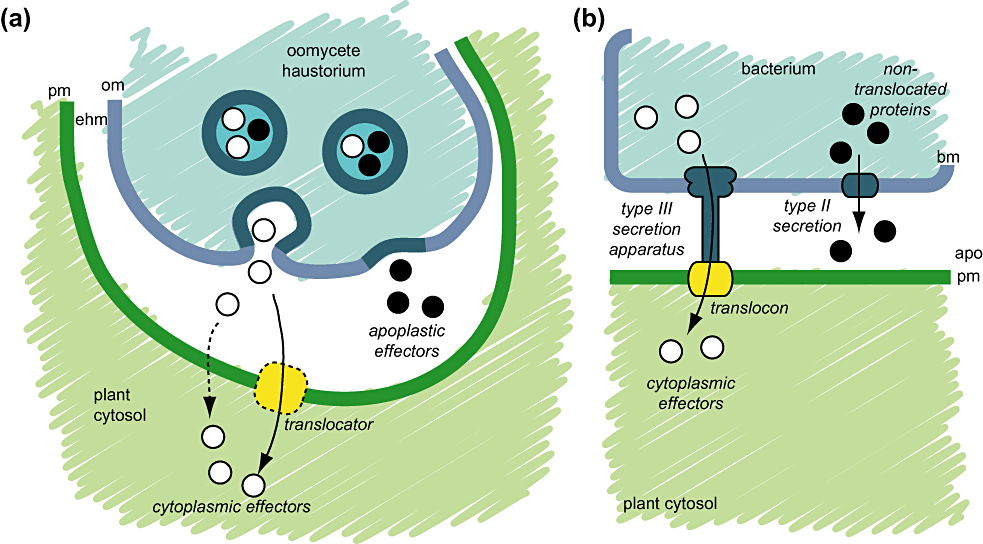 P. infestans - Molecular interactions with plants
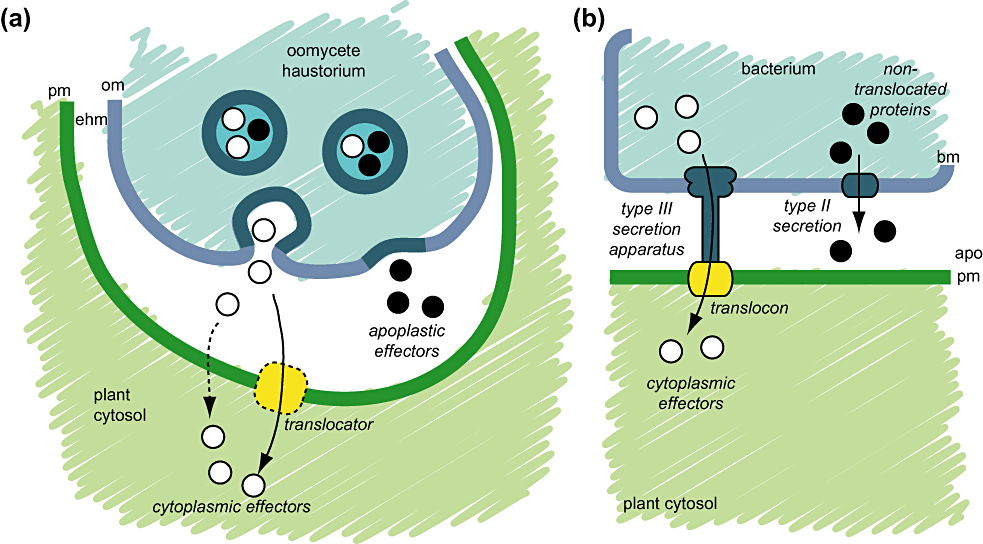 small RNAs
P. infestans - Molecular interactions with plants – RNA interference
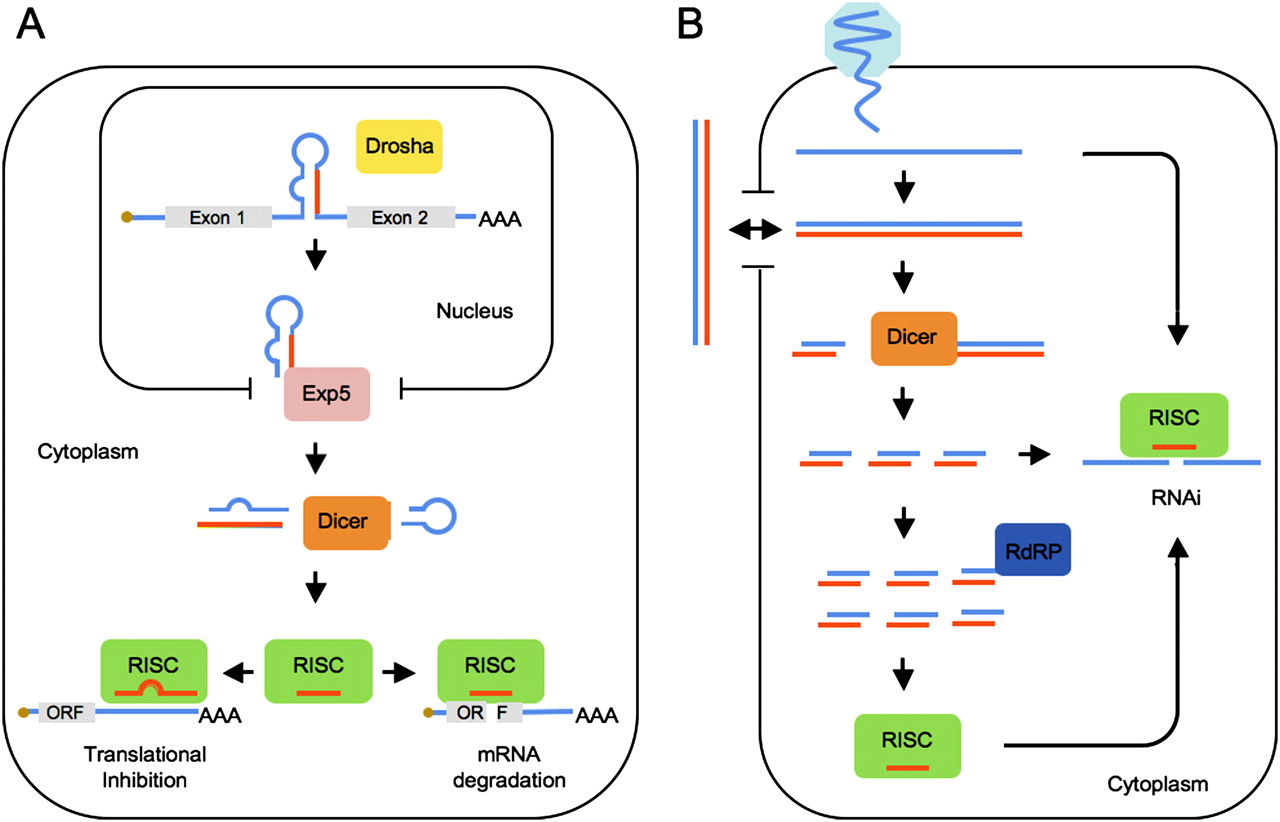 P. infestans - Molecular interactions with plants
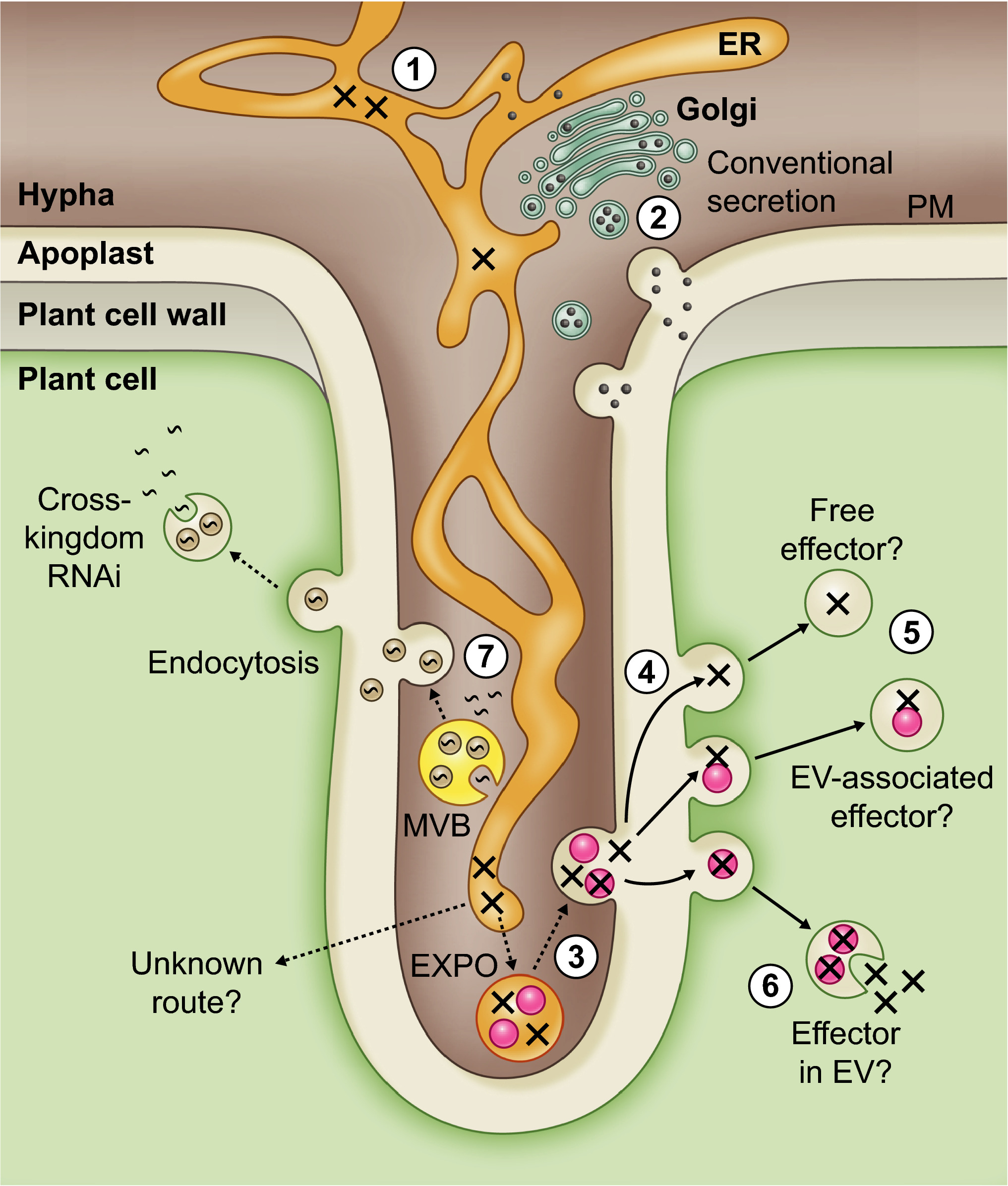 Protein effectors
Small RNA effectors
Genomics
Please read the paper’s title.
Is any jargon unclear?
What will we learn about from this paper?
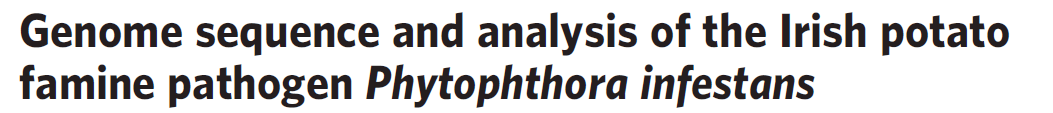 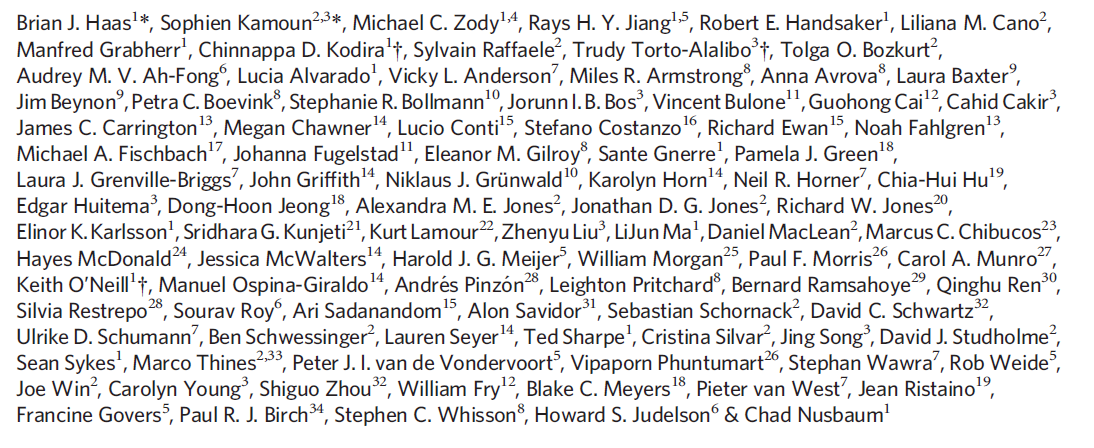 Please read the Abstract.
Is any jargon unclear?
What will we learn about from this paper?
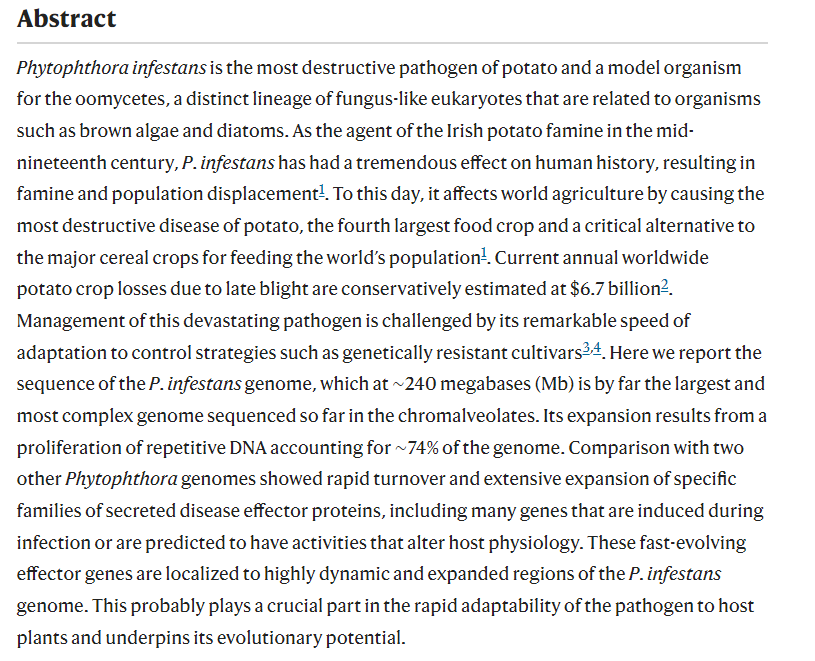 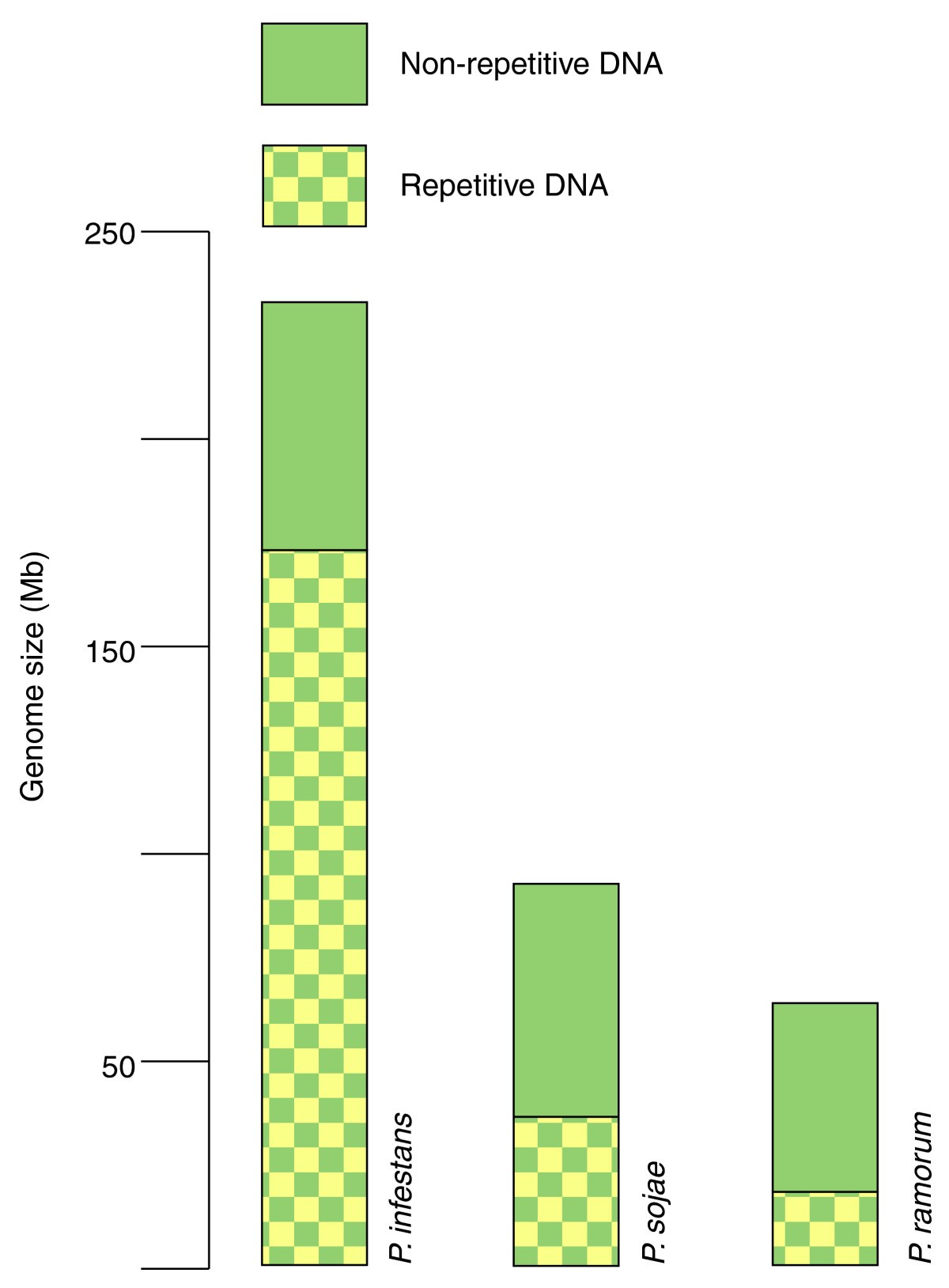 https://genomebiology.biomedcentral.com/articles/10.1186/gb-2009-10-10-241
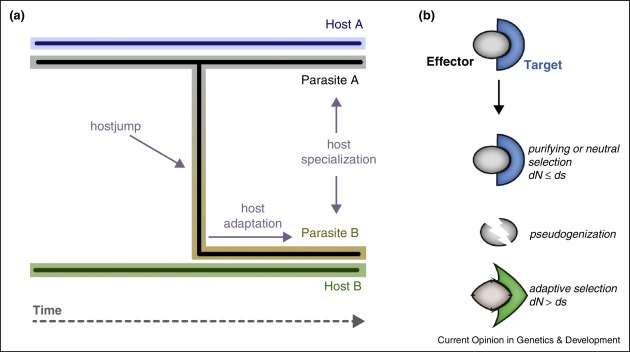 https://www.sciencedirect.com/science/article/pii/S0959437X15000945?via%3Dihub
How protein evolution (mutations + selection) can lead to host jumps
Effectors manipulate targets in plant cells. Variation in effector sequence in a population can provide insight into the selective pressures that act on the effector.
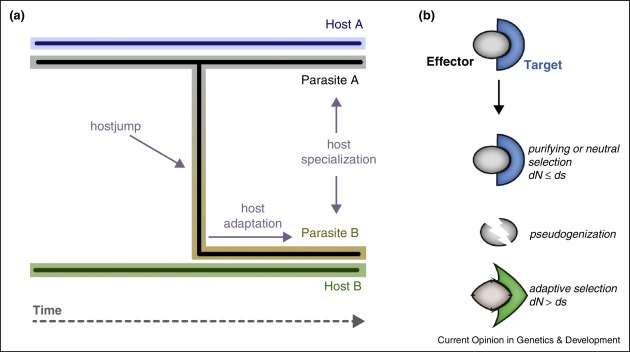 Population 
evolution
dN: nonsynonymous substitution rates     (new amino acids)
dS: synonymous substitution rates
       (Same amino acid/different codons)
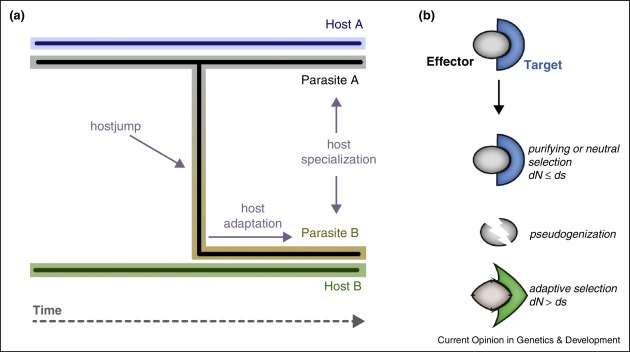 dN
dS
Normalizes mutations that could yield new functions by the background mutation rate
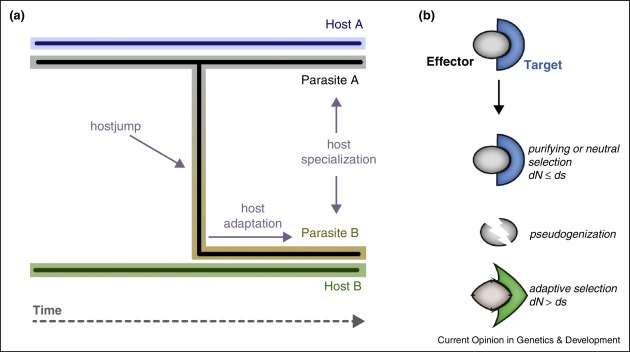 Pseudogenes: genes with early stop codons.
The gene version of vestigial organs like the appendix. 
Plant populations can evolve to recognize effectors & initiate immunity. Therefore the effector is a liability, host immunity selects for loss of the effector.
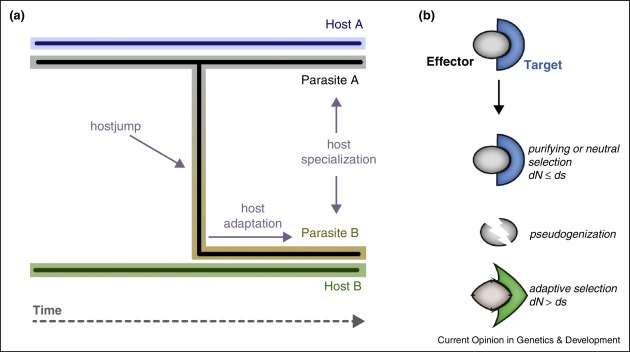 https://www.sciencedirect.com/science/article/pii/S0959437X15000945?via%3Dihub
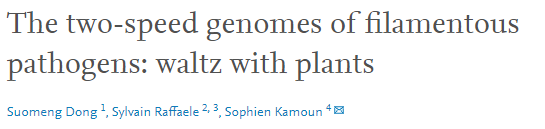 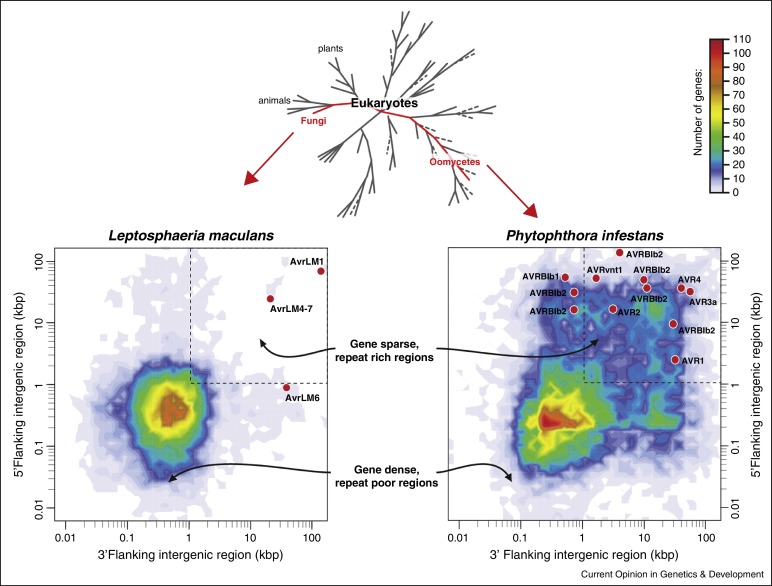 Phytophthora videos
There are so many cool phytophthora videos on youtube!P. capsici on tomato: https://www.youtube.com/watch?v=HzVPaSh79Do&ab_channel=HuitemaLab

P. nicotianae on tobacco seedling https://www.youtube.com/watch?v=gYFVfeq_qCw&ab_channel=PlantPathology
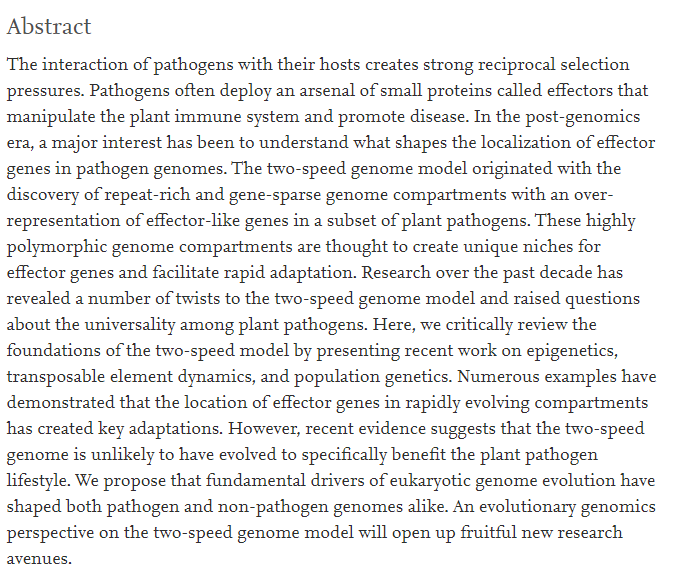 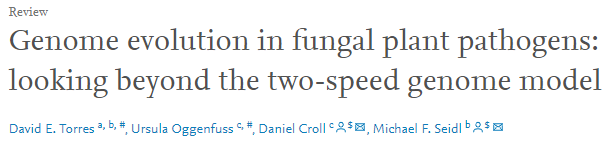 “Fifi the Zoospore” (P. infestans song based on “Frosty the Snowman)
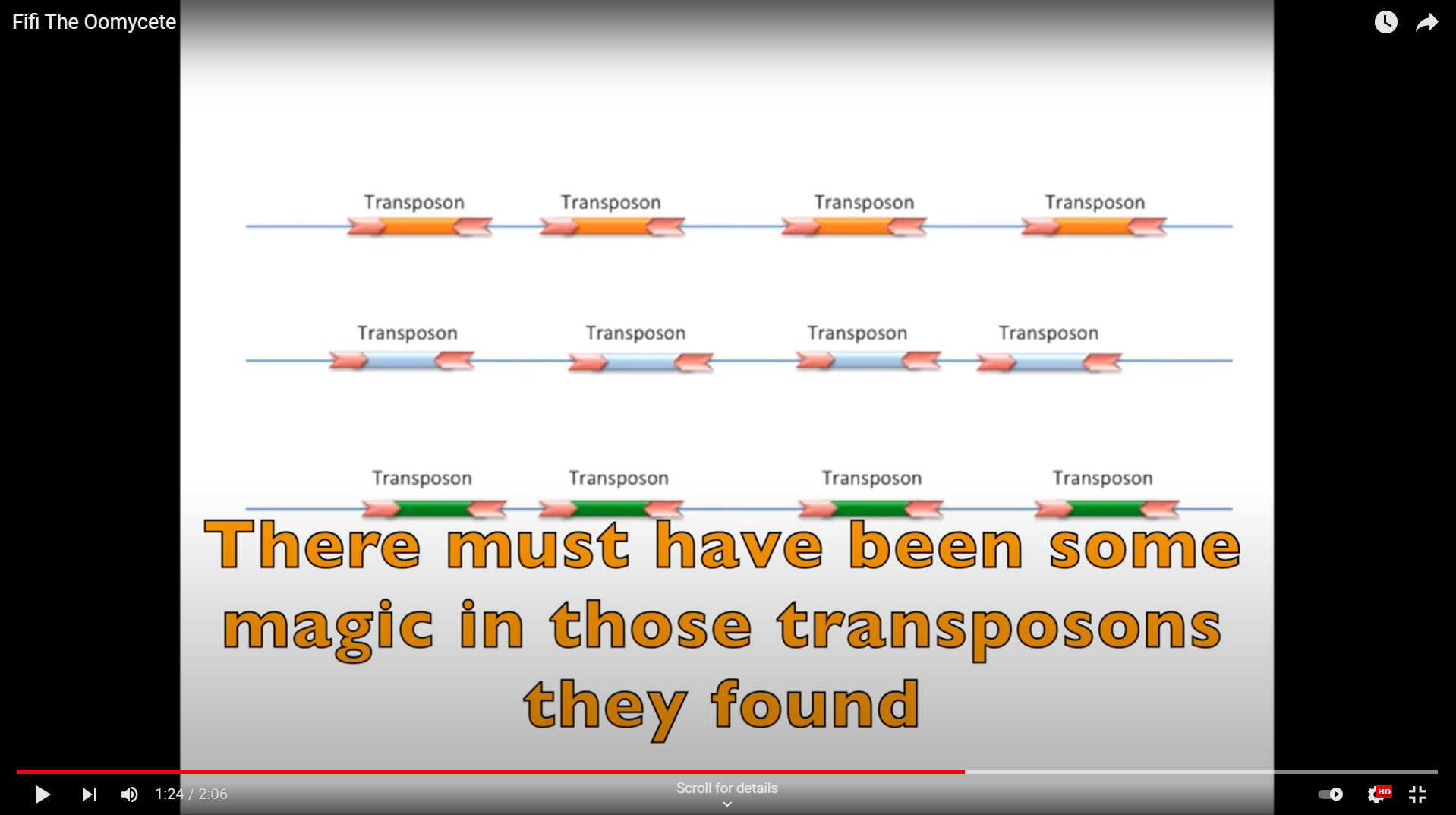 https://www.youtube.com/watch?v=l9ikfDWZaT8&ab_channel=KamounLab
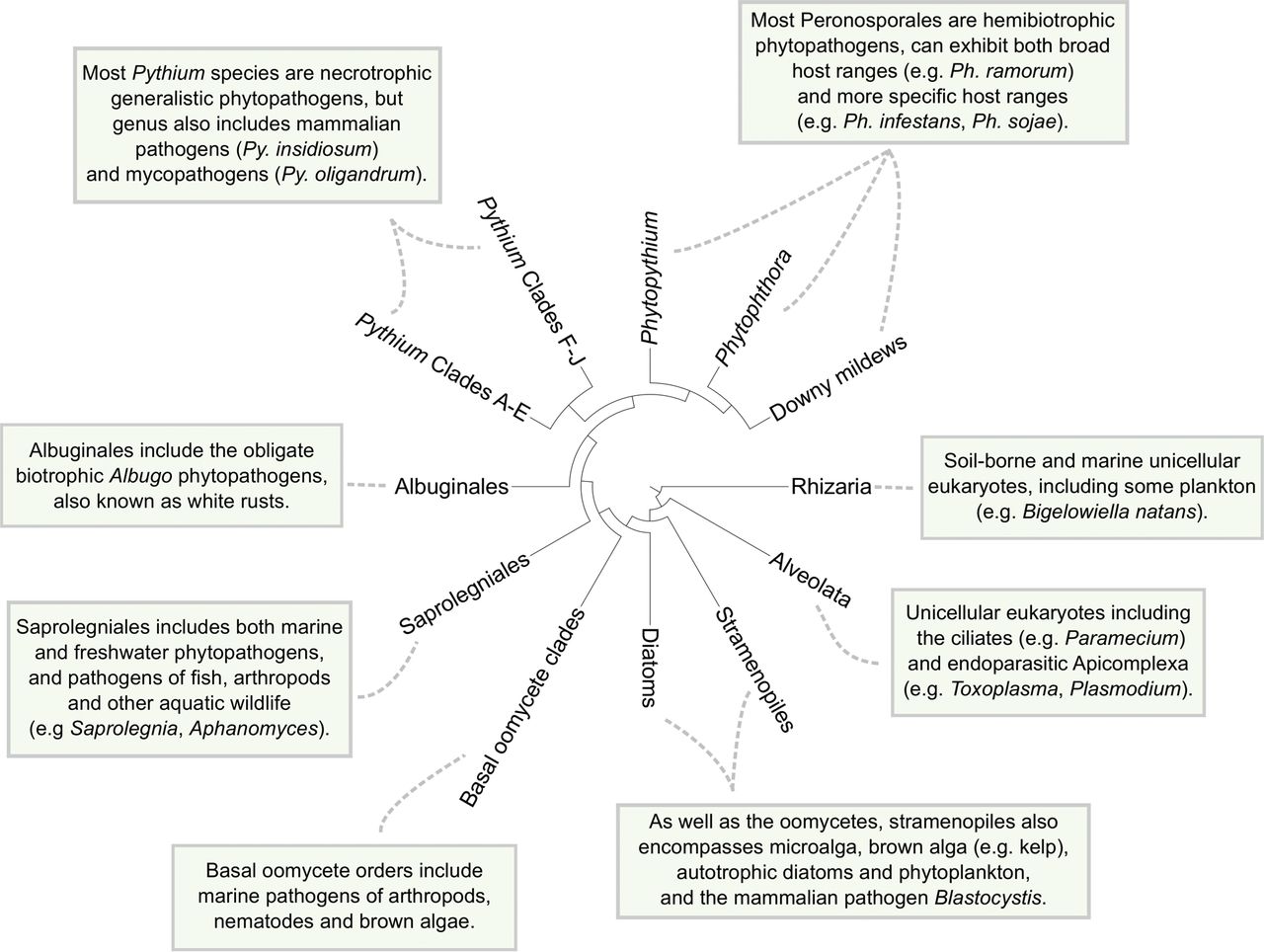 https://journals.asm.org/doi/10.1128/mSphere.00095-17#B10